Курс «Організація території»
Вибіркова дисципліна для ОП «Економіка та управління ринком землі
Викладач: Переверзєва Анна Василівна, 

д.е.н., професор, професор кафедри міжнародної економіки, природних ресурсів та економіки міжнародного туризму Запорізького національного університету, 
учасник проєкту Erasmus+ EUROLAND «Європейські практики управління землями сільськогосподарського призначення
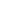 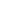 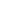 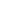 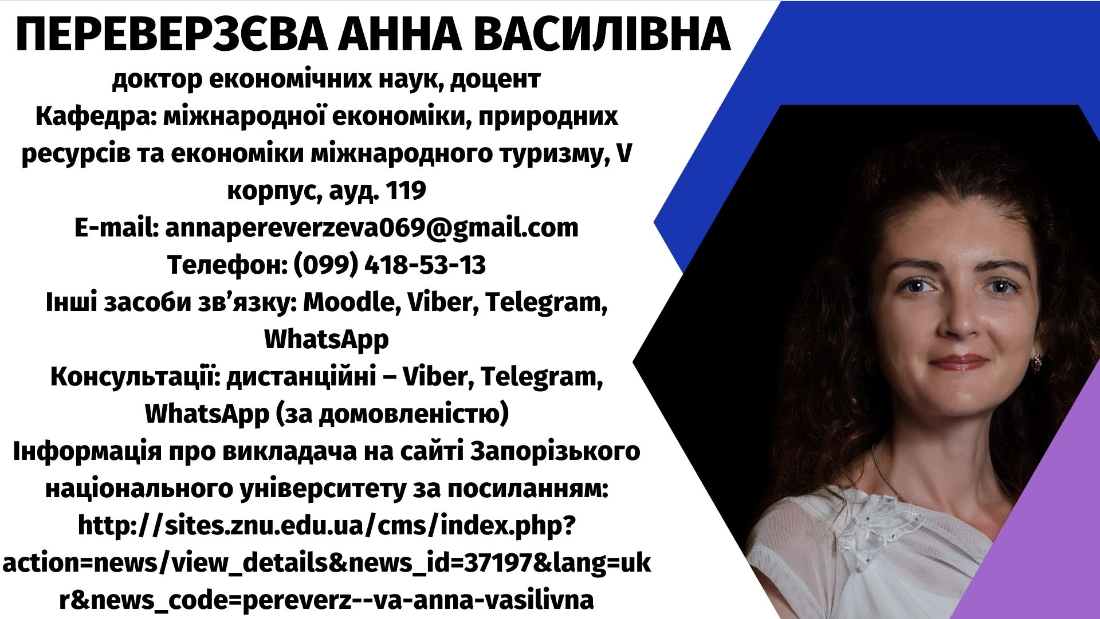 ОПИС КУРСУ
Курс «Організація території» покликаний ознайомити здобувачів вищої освіти із питаннями, що стосуються теоретичних, методичних та прикладних аспектів територіального проектування і районного планування; економіко-географічних підходів до формування планувальної основи концепції району; особливостей та проблем районного планування районів різноманітних типів; сукупністю проектно-планувальних робіт; сформувати вміння виділяти границі районів для територіального проектування та районного планування територій різних типів, розробляти робочий проект території для районного проектування, схему районного планування окремого населеного пункту. Метою вивчення дисципліни є формування у здобувачів вищої освіти знань щодо основ містобудування, розпланування території і використання земель населених пунктів.
Зміст дисципліни «Організація території» розроблено на основі норм та традицій вищої університетської освіти, а також профілю освітньо-професійної програми.
Кожен з модулів є логічно завершеною, відносно самостійною, цілісною частиною навчального плану, засвоєння якого передбачає проведення двох атестацій та аналіз її результатів.
Змістовий модуль 2. 
Особливості та проблеми планування територій населених пунктів
Змістовий модуль 3. Територіальне планування структури сучасного міста та функціональна організація міської території.
Змістовний модуль 4. Містобудування в Україні.
Змістовий модуль 1. 
Основи територіального проектування та районного планування територій населених пунктів
ОРГАНІЗАЦІЯ ТЕРИТОРІЇ
Обирай курс
«Організація територій».


https://moodle.znu.edu.ua/course/view.php?id=14096